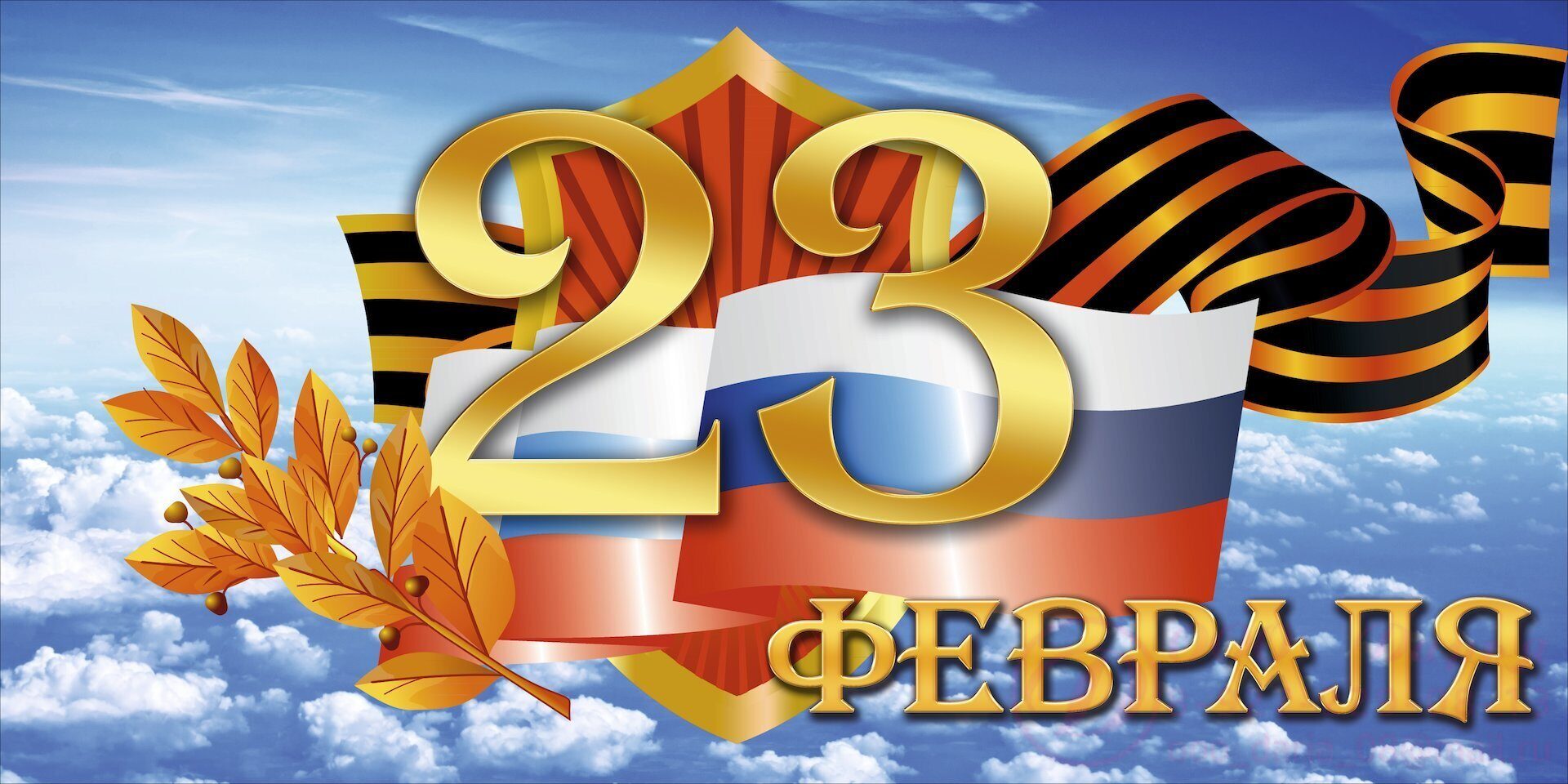 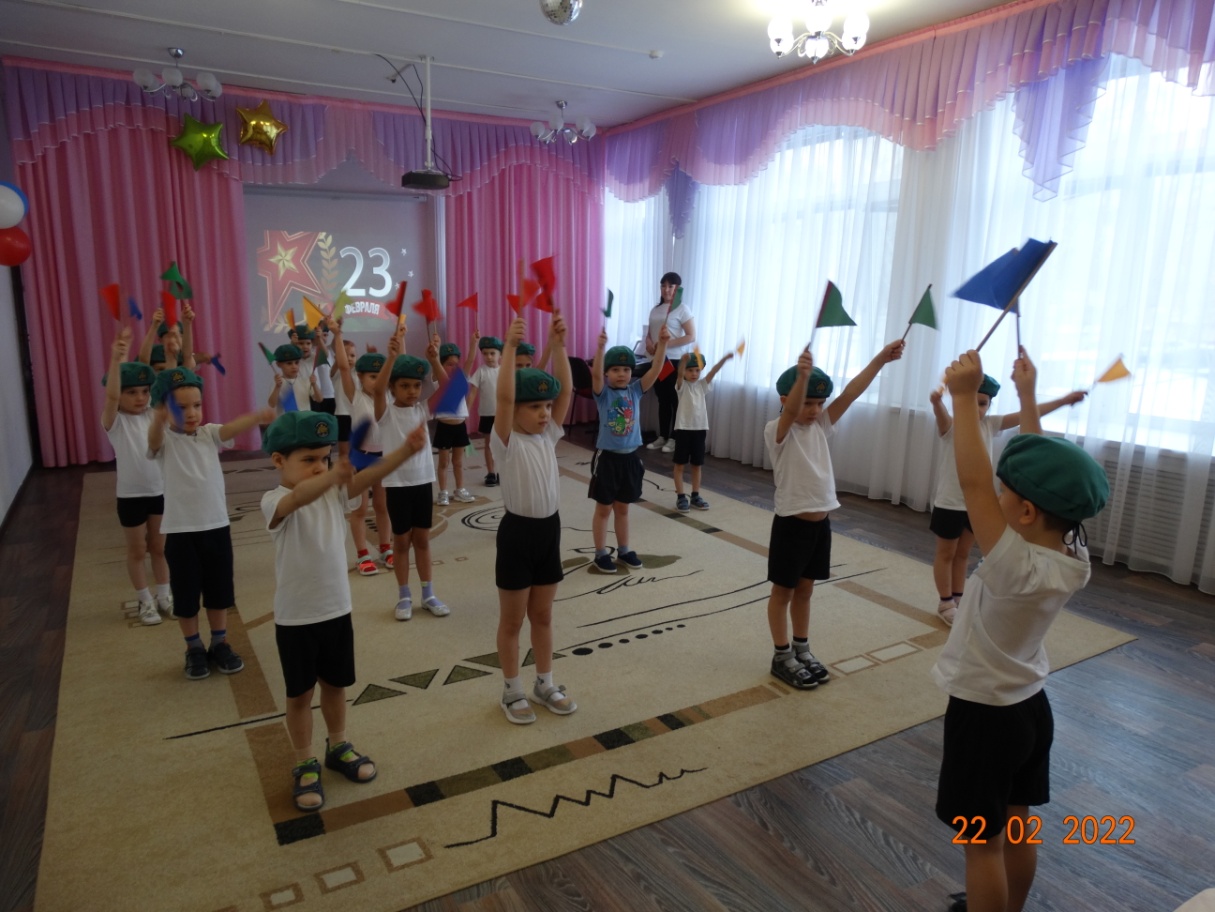 Аты-баты, шире шаг.
Эй, держи равнение.
Скоро в армии родной.
Будет пополнение!
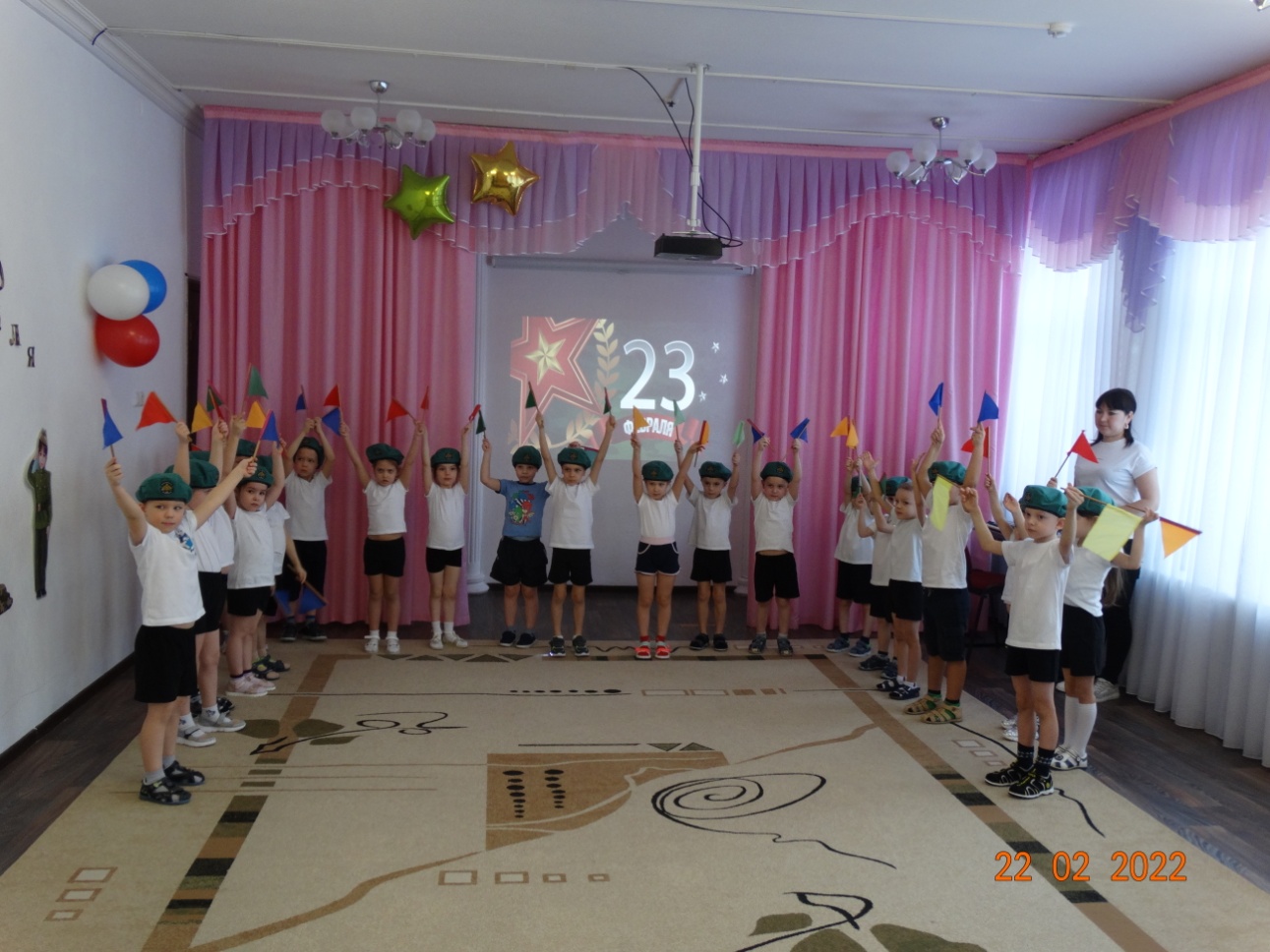 Нашей Армии любимой
День рожденья в феврале.
Слава ей, непобедимой!
Слава миру на земле!
Отважных, сильных и веселыхМужчин сегодня поздравляем, И в день защитника ОтечестваЗдоровья, радости желаем.
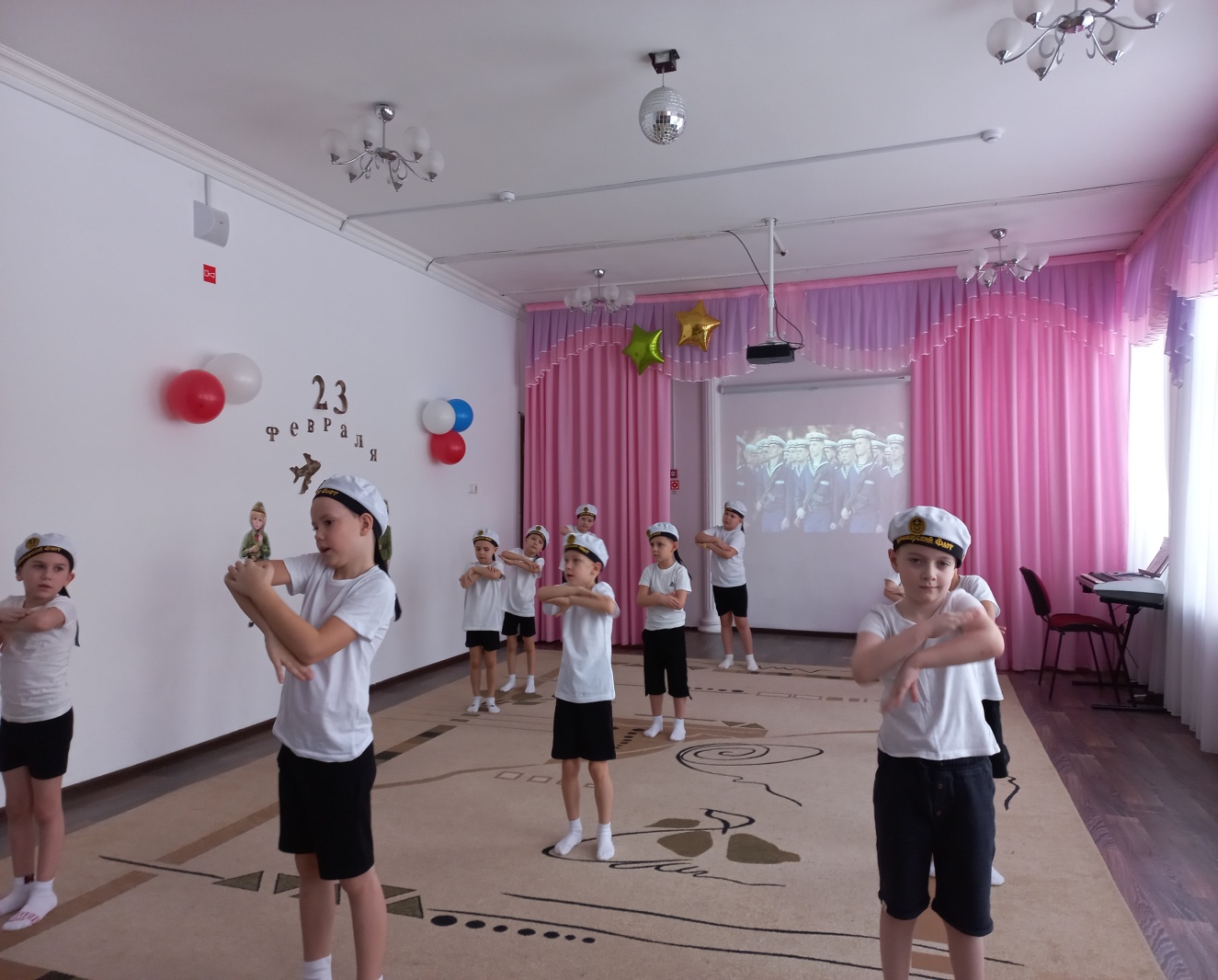 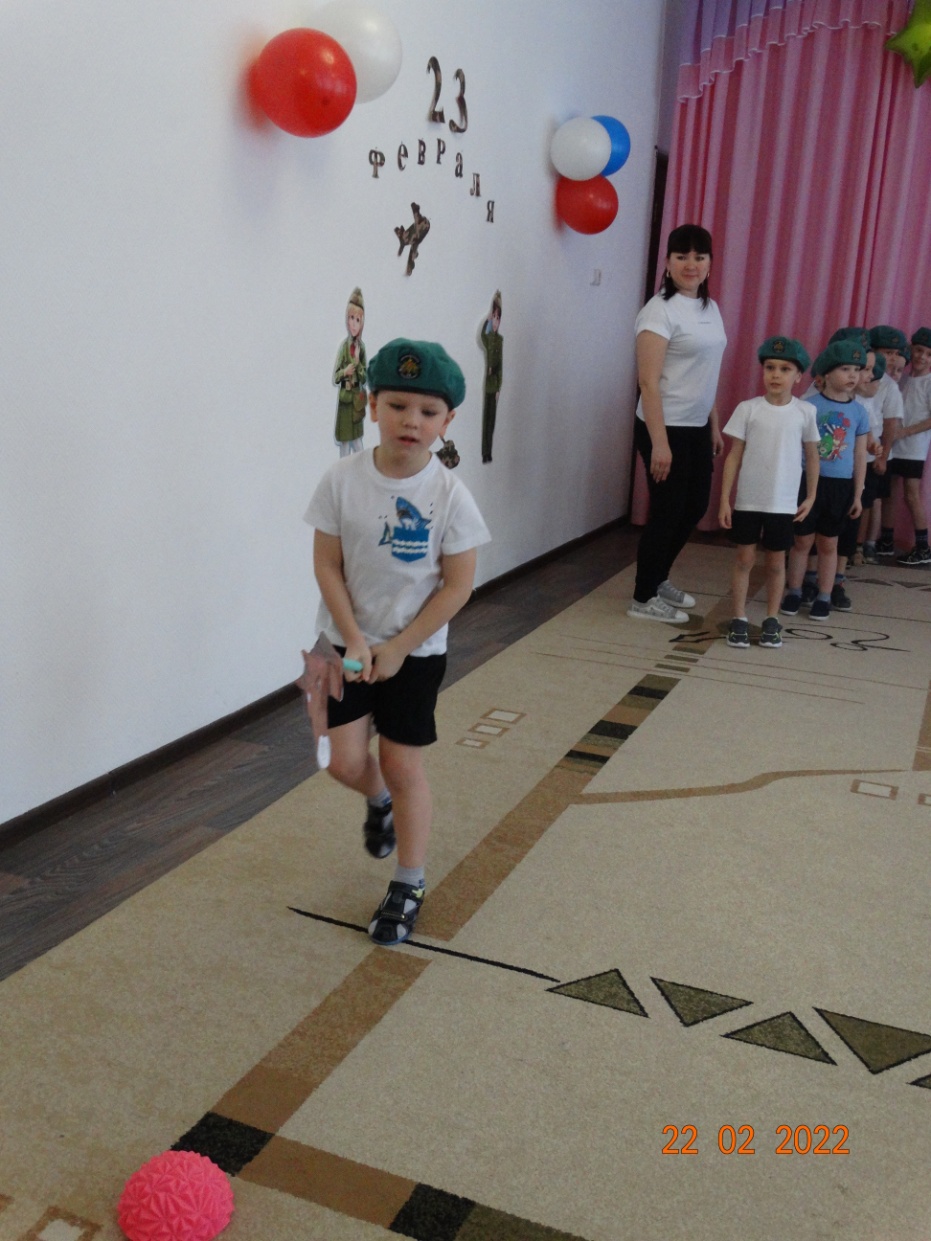 В старину на РусиДозор несли богатыриУ каждого был верный коньОн шел и в воду и в огонь.Чтоб рубежи родной землиВраги нарушить не смогли.В руках у них был щит и меч,Чтоб землю русскую сберечь.Стойко, дружно и отважноСтояли воины на страже,Родную Русь богатыриНе раз от недуга спасли.
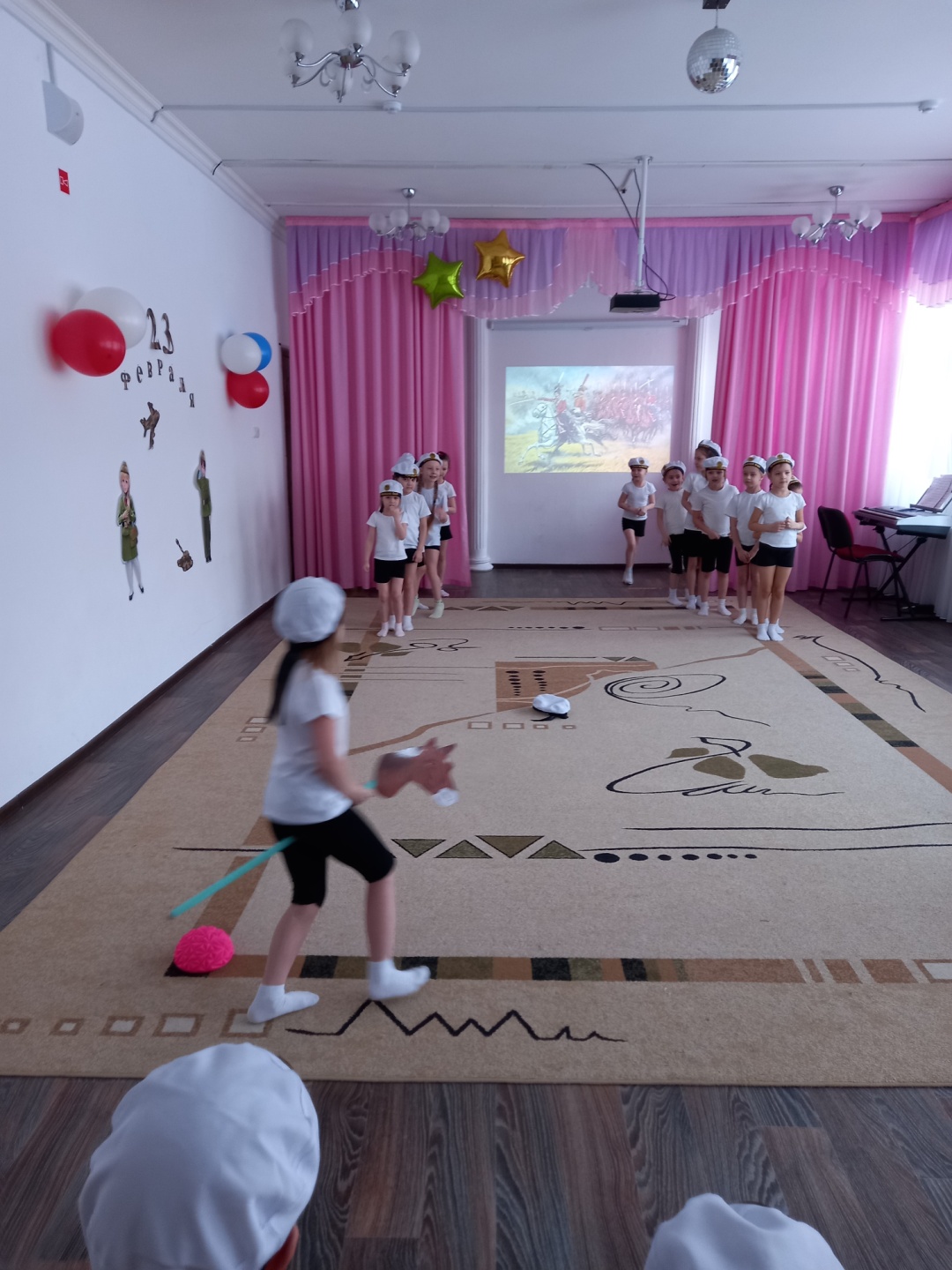 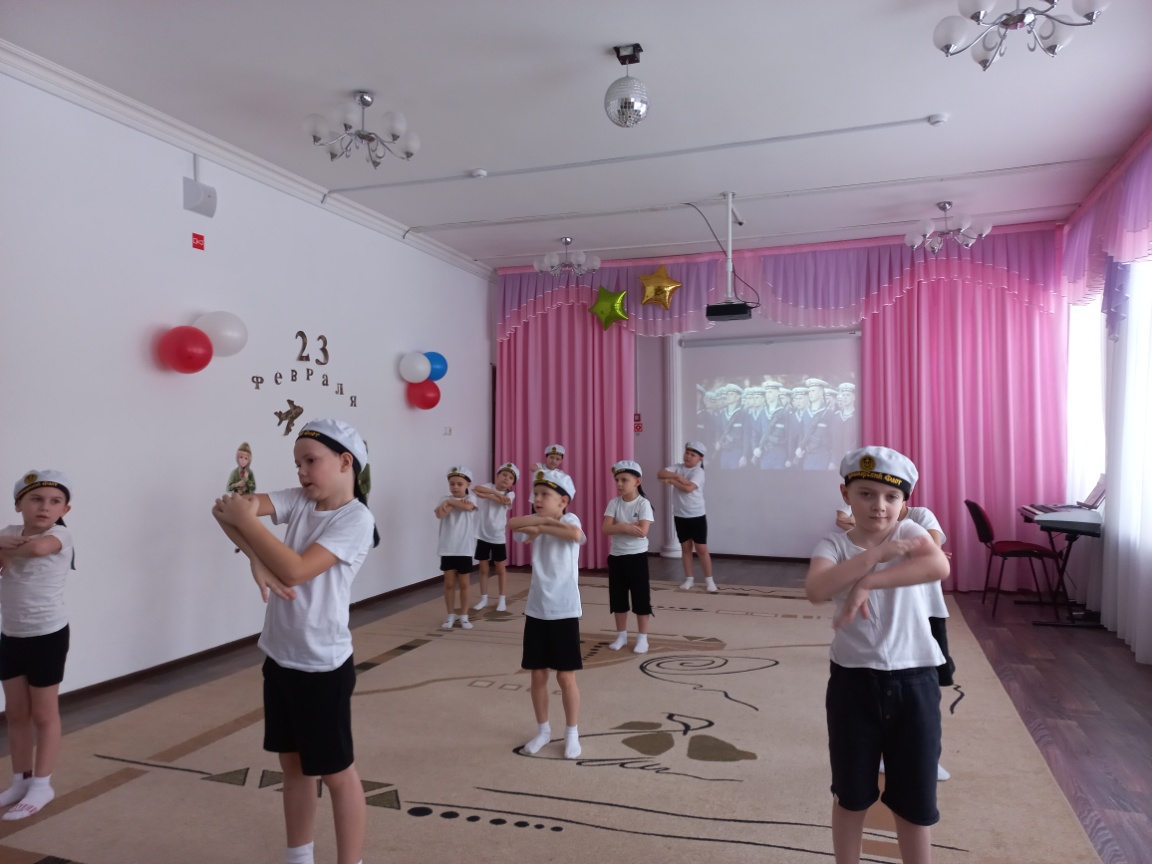 Кто шагает на параде, 
Вьются ленты за спиной, 
Ленты вьются, а в отряде, 
Нет девчонки ни одной.
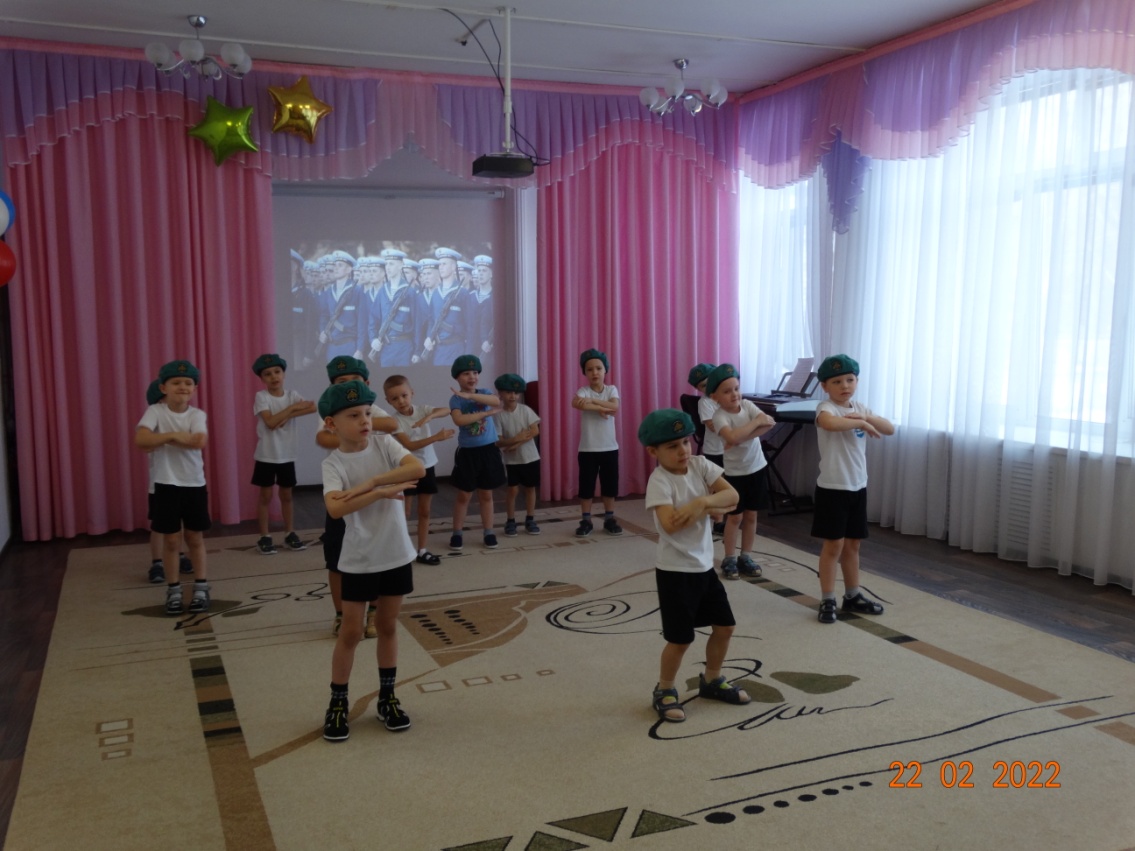 Пусть всегда сияет солнце
У всех вас над головой.
Подрастем и станем тоже
Гордостью страны большой.